BÀI 33: en ên in un
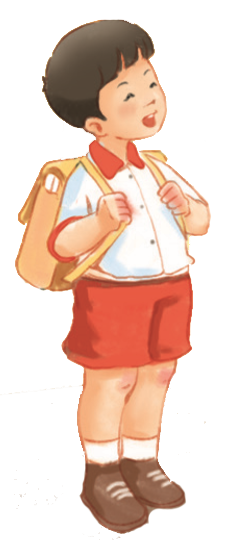 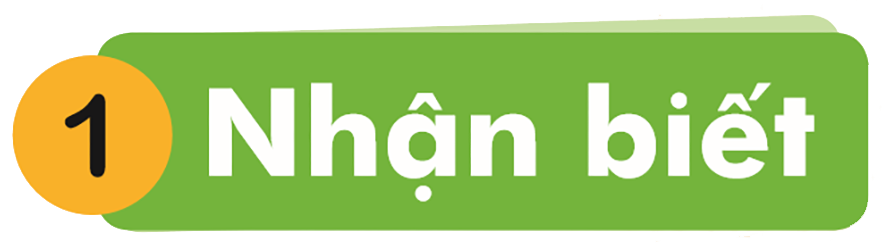 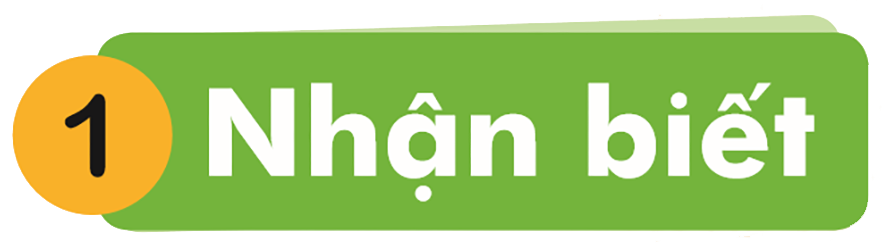 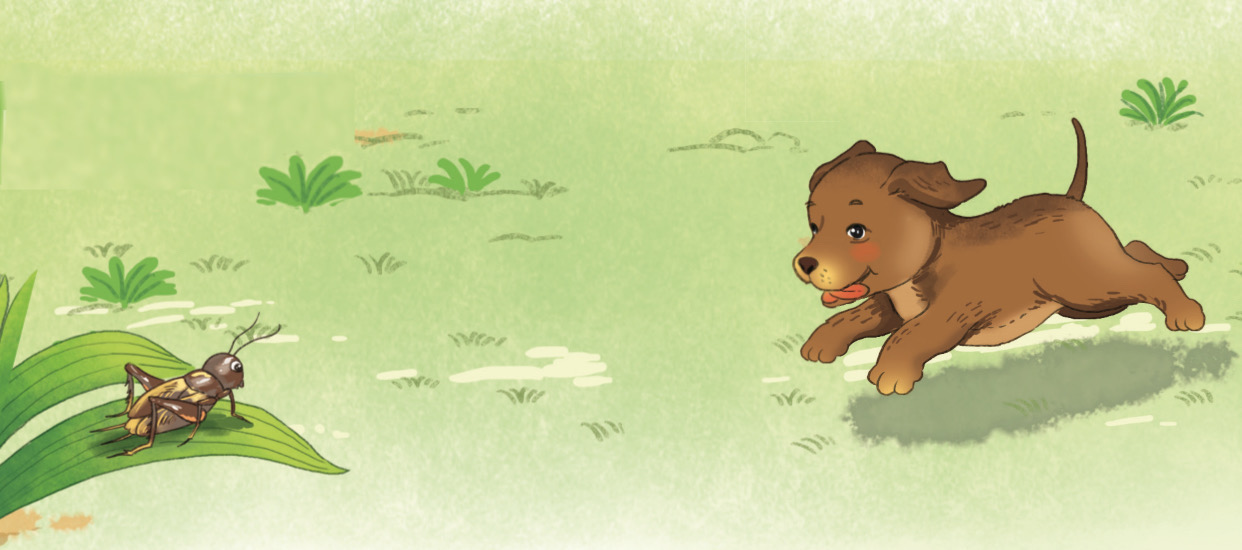 Cún con nhìn thấy dế mèn trên tàu lá.
un
ìn
èn
ên
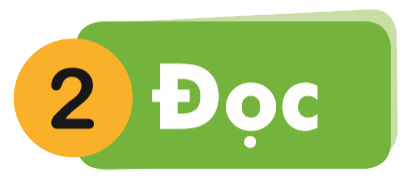 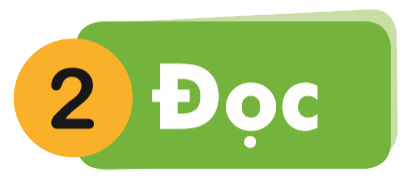 en
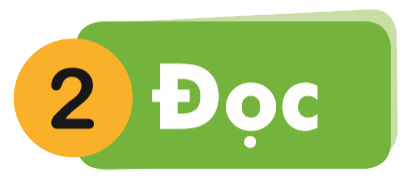 ên
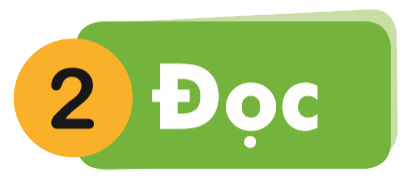 in
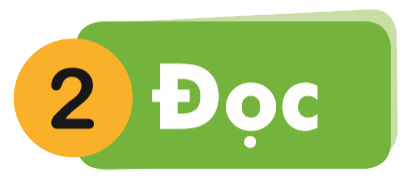 un
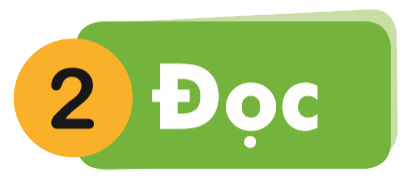 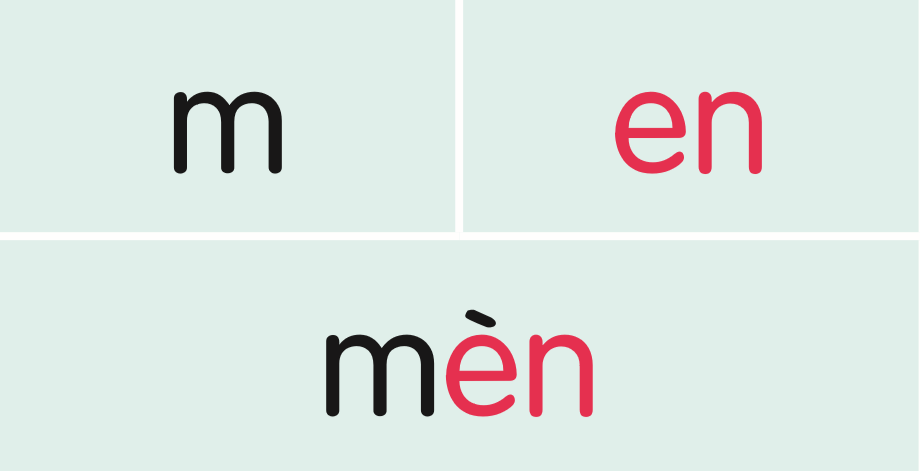 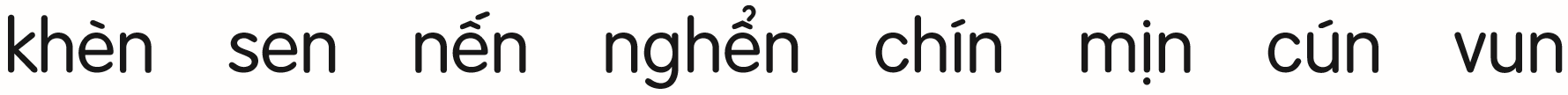 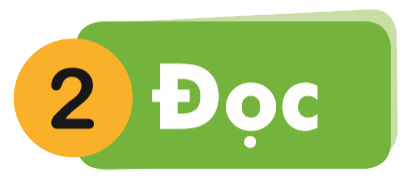 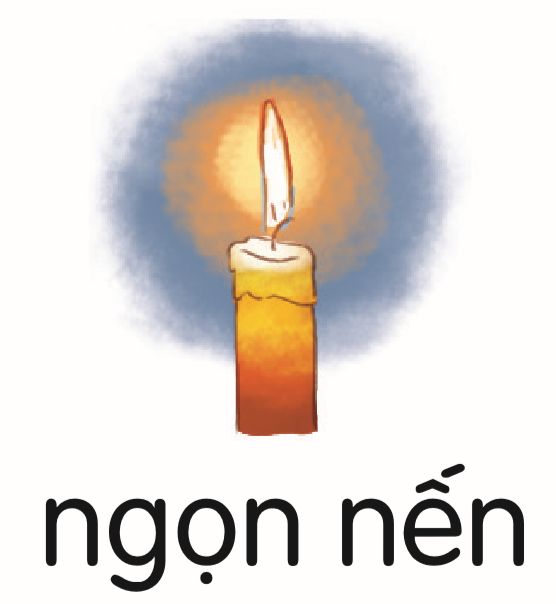 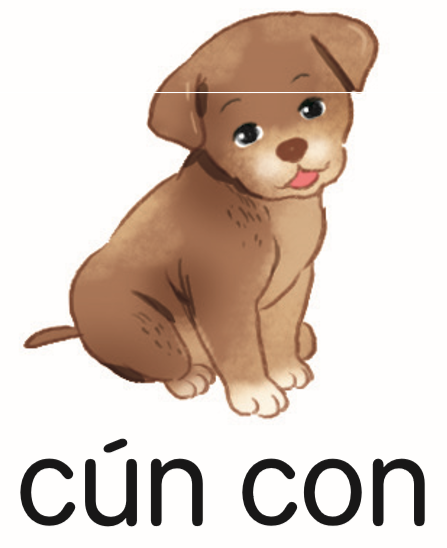 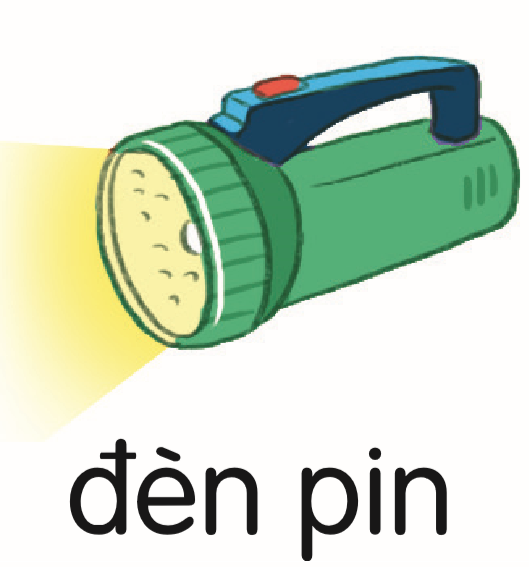 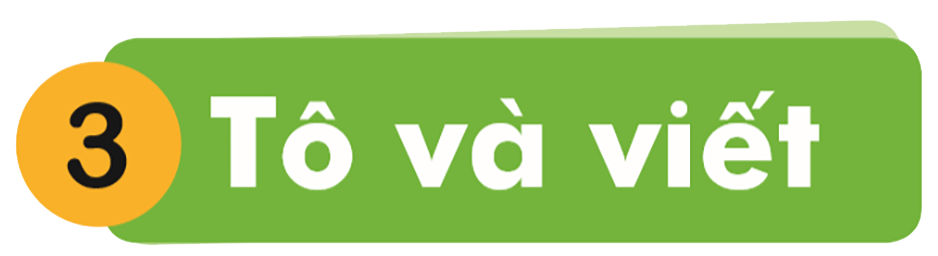 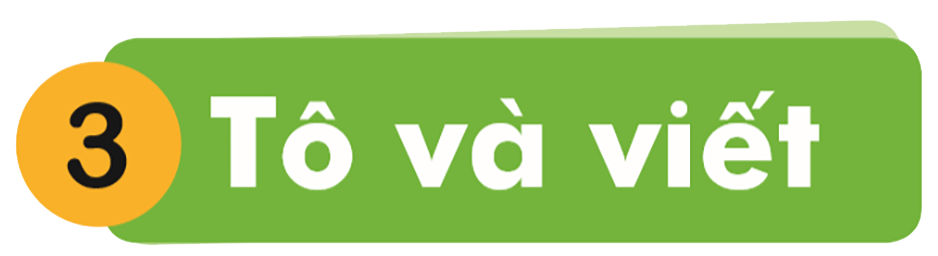 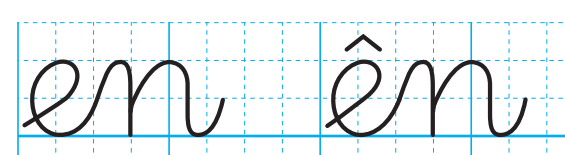 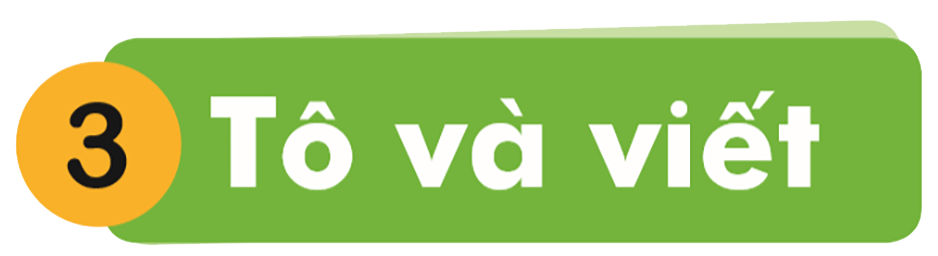 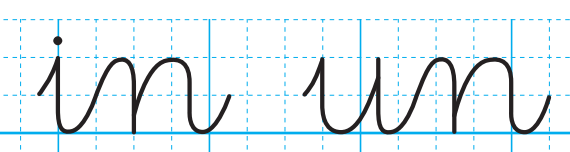 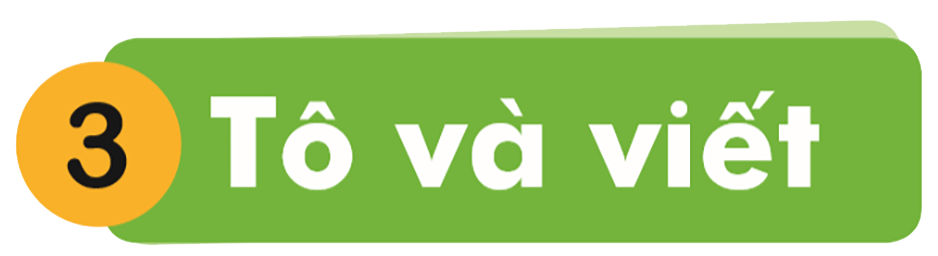 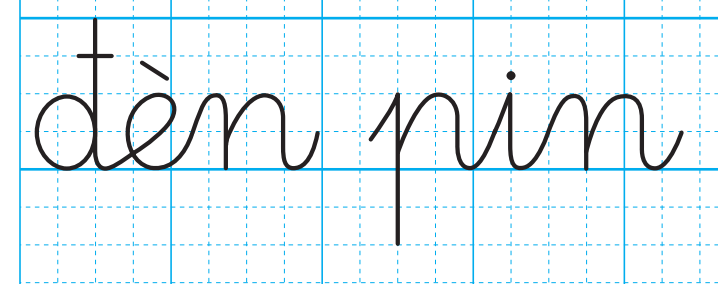 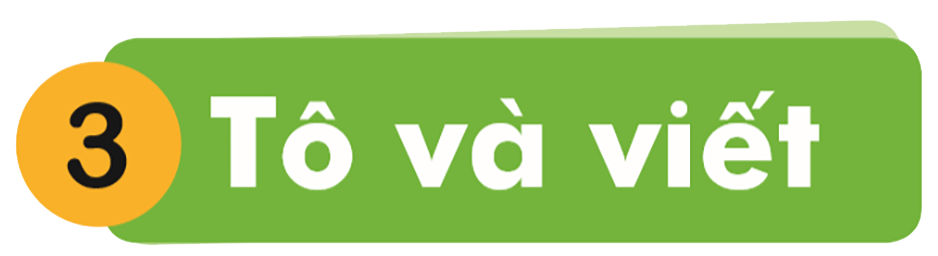 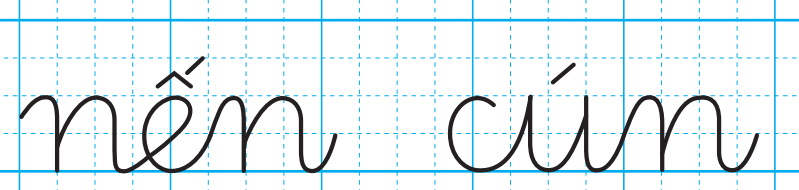 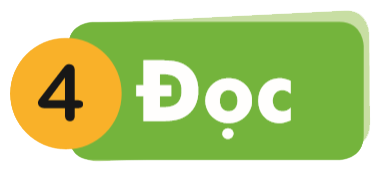 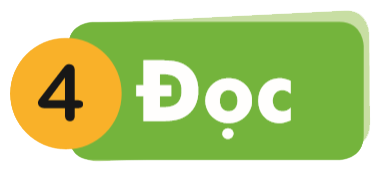 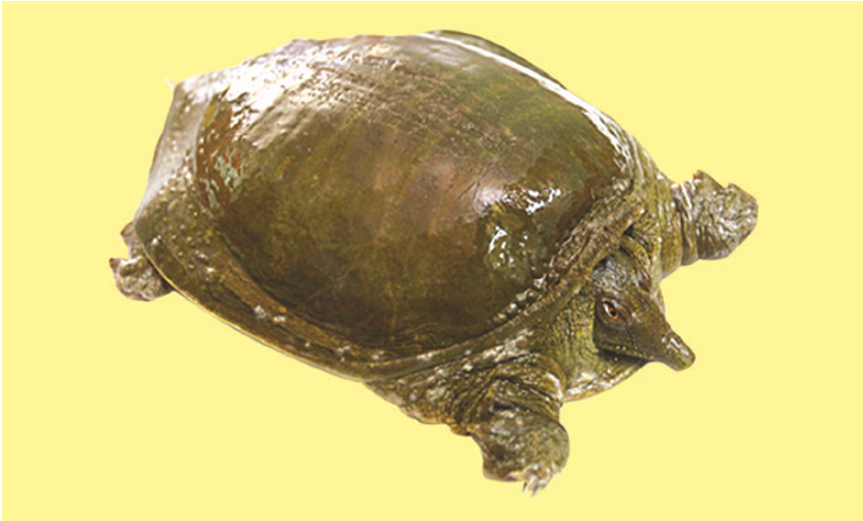 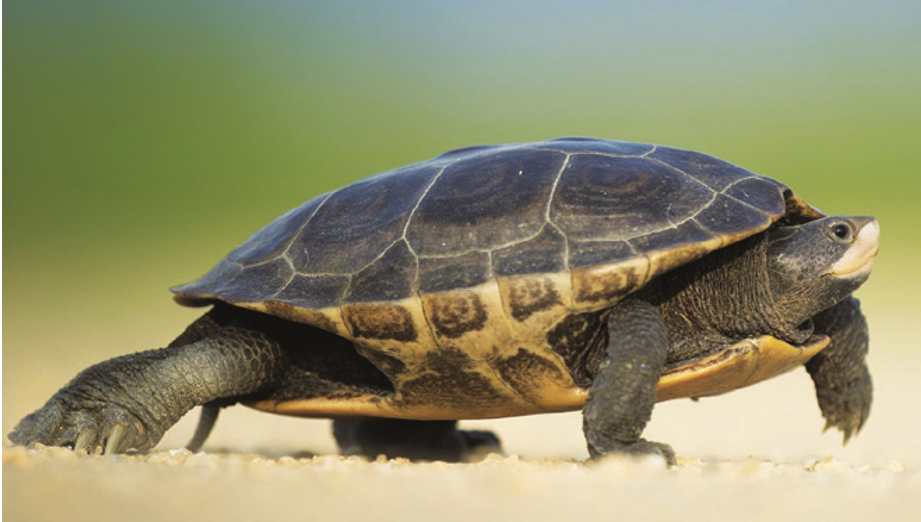 Con gì tên có chữ “ ba”
Ăn cua ăn cá, nhìn qua ngỡ rùa?

 Con gì quen vẻ già nua
Bốn chân ngắn ngủn, thỏ thua chả ngờ?.
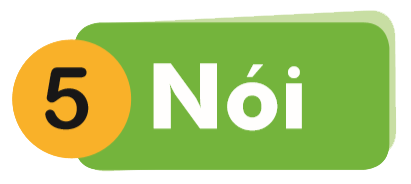 Xin lỗi
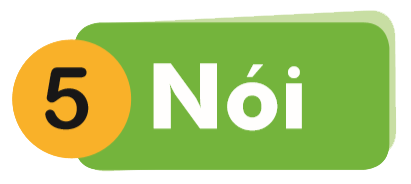 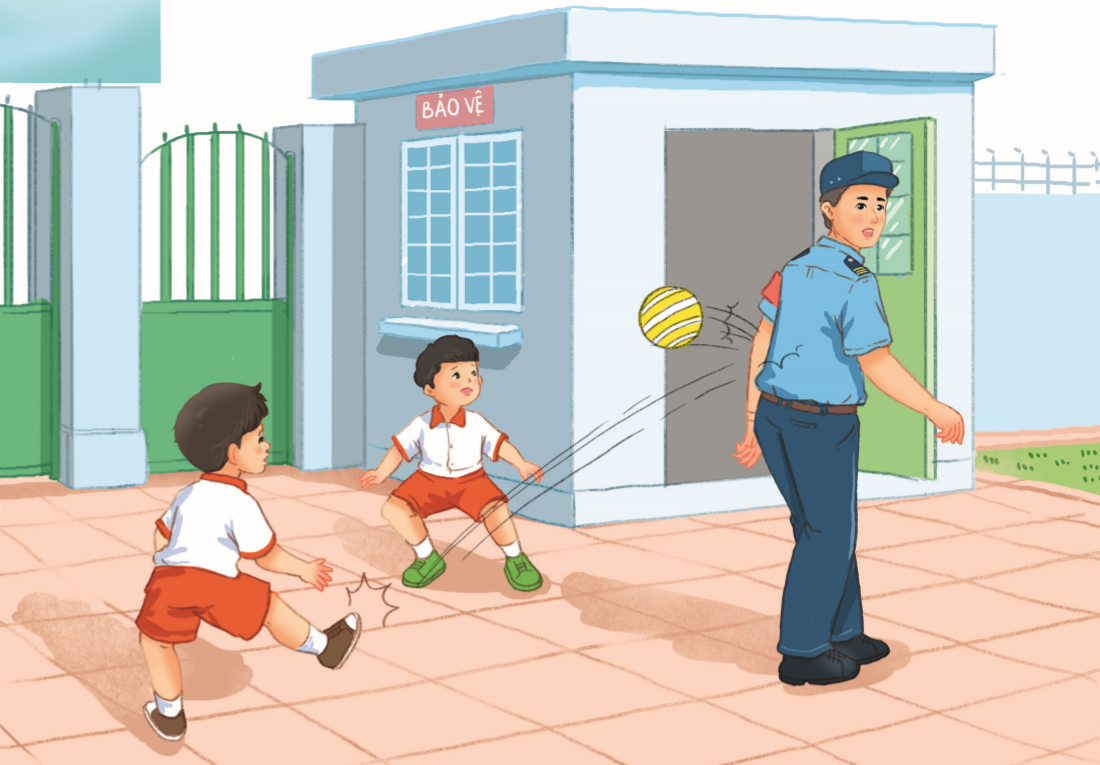 CỦNG CỐ 
BÀI HỌC
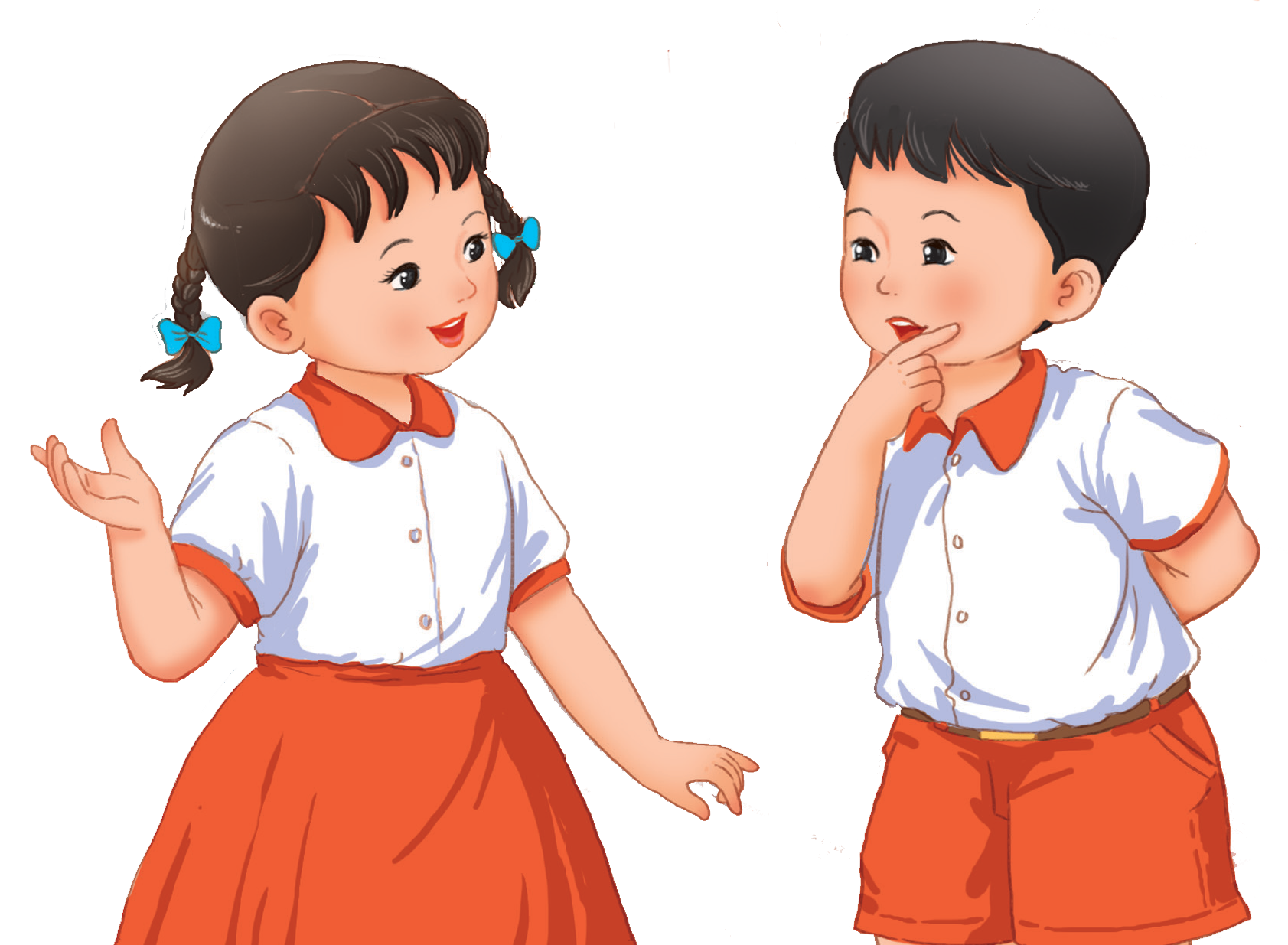